Trường Tiểu học Phúc Lợi
Toán 3
Bài 1:Nêu các số tròn trăm từ 8400 đến 8900.
8400; 8500; 8600; 8700; 8800; 8900.
Bài 2: Nêu các số tròn chục từ 7740 đến 7790.
7740; 7750; 7760; 7770; 7780; 7790
Bài 3: Số liền trước số 9999 là số nào? 
          Số liền sau số 9999 là số nào?
Khởi động
9998
10 000
TOÁN
 ĐIỂM Ở GIỮA. TRUNG ĐIỂM CỦA ĐOẠN THẲNG
Thứ hai ngày 24 tháng 1 năm 2022
Toán 
Điểm ở giữa.
Trung điểm của đoạn thẳng
Yêu cầu cần đạt:
- Học sinh hiểu được:  
+ Thế nào là điểm ở giữa 2 điểm cho tr­ước.
+ Thế nào là trung điểm của một đoạn thẳng.
+ Vận dụng để hoàn thành bài tập liên quan.
1/ Điểm ở giữa
B
O
A
- Ba điểm A, O, B là 3 điểm như thế nào với nhau?
             A, O, B là ba điểm thẳng hàng.
O gọi là điểm gì so với hai điểm A và B?
             O là điểm ở giữa hai điểm A và B.
Để điểm O là điểm ở giữa hai điểm A và B thì ba điểm A, O, B phải là ba điểm như thế nào?
                  A, O, B là ba điểm thẳng hàng.
1/ Điểm ở giữa
B
O
A
A, O, B là ba điểm thẳng hàng
O là điểm ở giữa hai điểm A và B
I
N
VD1: Cho đoạn thẳng MN, hãy xác định điểm I ở giữa điểm M, N?

VD2:Trong các trường hợp sau, điểm I có phải là điểm nằm giữa M và N không? Vì sao?
a) 



b)
M
N
I
I
I không phải là điểm giữa.
 Vì ba điểm M, I, N là ba điểm không thẳng hàng
M
N
M
I là điểm giữa. Vì ba điểm M, I, N là ba điểm thẳng hàng
Hoạt động 2:

Trung điểm của đoạn thẳng
Cho đoạn thẳng AB như sau:


1. Ba điểm A, M, B là 3 điểm như thế nào với nhau?
Ba điểm A, M, B là 3 điểm thẳng hàng.
2. Điểm M nằm ở vị trí nào so với điểm A và điểm B?
Điểm M nằm ở giữa điểm A và điểm B.
3. Dùng thước đo độ dài đoạn AM và độ dài đoạn MB (ghi kết quả).
Độ dài đoạn AM = 3cm, độ dài đoạn MB = 3cm.
4. Em có nhận xét gì về độ dài đoạn AM và độ dài đoạnMB?
Độ dài đoạn thẳng AM bằng độ dài đoạn thẳng MB và bằng 3cm
B
A
M
3cm
3cm
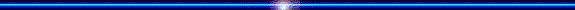 B
A
M
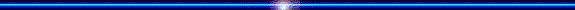 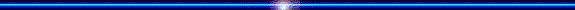 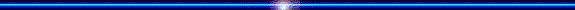 2/ Trung điểm của đoạn thẳng
3cm
3cm
M là điểm ở giữa hai điểm A và B.

 Độ dài đoạn thẳng AM bằng độ dài đoạn thẳng MB.
Viết là: AM = MB.

M được gọi là trung điểm của đoạn thẳng AB.
A
B
A
M
B
3cm
5cm
8cm
8cm
M
M
12cm
12cm
B
A
Ví dụ:
? Trong các trường hợp sau M có phải là trung điểm của AB không? Vì sao?
a)


b)



c)
M không phải là trung điểm của AB. Vì đoạn thẳng AM và MB không bằng nhau.
M là trung điểm của AB. Vì đoạn thẳng AM = MB.
M không phải là trung điểm của AB. Vì ba điểm A, M, B không thẳng hàng
Trung điểm của đoạn thảng là điểm ở giữa, chia đoạn thẳng đó thành 2 đoạn thẳng có độ dài bằng nhau.
B
A
M
O
C
N
D
Bài 1: Trong hình bên:




 Ba điểm thẳng hàng là ba điểm nào?
 M là điểm ở giữa hai điểm nào?
     N là điểm ở giữa hai điểm nào?
     O là điểm ở giữa hai điểm nào?
3.
Trung điểm của đoạn thẳng BC là điểm…
Trung điểm của đoạn thẳng GE là điểm…
Trung điểm của đoạn thẳng AD là điểm…
Trung điểm của đoạn thẳng IK là điểm…
B
A
M
O
C
N
D
Bài 1: Trong hình bên:
Bài giải:
Ba điểm thẳng hàng là: A,M,B;  M,O,N;  C,N,D
b) M là điểm ở giữa A và B
    N là điểm ở giữa C và D
    O là điểm ở giữa M và N
2cm
2cm
A
B
O
2cm
2cm
M
C
D
2cm
3cm
G
E
H
Bài 2: Câu nào đúng, câu nào sai?
                                         a) O là trung điểm của đoạn thẳng AB.
                                         
                                         b) M là trung điểm của đoạn thẳng CD.
                                         
                                         c) H là trung điểm của đoạn thẳng EG.
                                         
                                         d) M là điểm ở giữa hai điểm C và D.
                                         
                                         e)H là điểm ở giữa hai điểm E và G.
Đ
S
S
S
Đ
B
I
C
O
A
D
G
K
E
Bài 3: Nêu tên trung điểm của các đoạn thẳng BC, GE, AD, IK.






Bài giải:
Trung điểm của đoạn thẳng BC là I
b) Trung điểm của đoạn thẳng GE là K
c) Trung điểm của đoạn thẳng AD là O
d) Trung điểm của đoạn thẳng IK là O
*  Hãy nêu lại các bước xác định trung điểm của đoạn thẳng?
- Để xác định trung điểm của đoạn thẳng ta phải dùng thước kẻ có chia sẵn vạch xăng - ti - mét.
+ Đặt thước để đo chiều dài của đoạn thẳng đó, sao cho vạch 0 cm trùng với một điểm của đoạn thẳng.
+ Xác định được chiều dài của đoạn thẳng đó và chia đoạn thẳng vừa đo thành hai phần bằng nhau.
+ Đánh dấu điểm ở chính giữa của đoạn thẳng đó thì điểm đó được gọi là trung điểm của đoạn thẳng
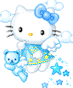 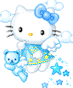 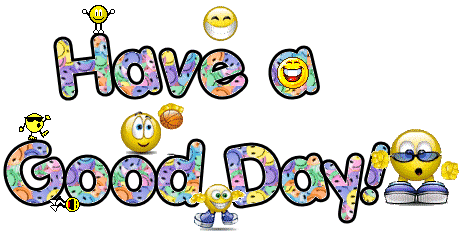 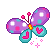 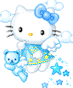 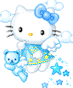